취업 특강
학과 해외 인턴십 및 현지학기제
해외 인턴십
해외 인턴십 프로그램은 해외 현지에서
  근무하면서 어학공부도 할 수 있는 해외인턴 프로그램

취업 시 해외 근무경력을 인정


왕복 항공 경비 및 프로그램 참가비 일부 지원
인턴십 참가자격
참가자격

학기제 : 6개 학기 이상 재학생                                              
        (3학년2학기 재학생부터 가능)
             
『단, 조기졸업신청자 및 졸업예정자의 경우에는 졸업사정
  이전까지 학점인정 관련서류의 제출을 완료하여 인증을
  받아야 함』
인턴십 현황
1. 중경성시직업관리대학교
  (중국)


2. 소주 공업원구서비스아웃소싱직업대학
    (중국)

3. 우시과기직업대학
   (중국)
중경성시 직업관리대학
소주직업대학
우시과기대
인턴십 진행 절차
지원 내용
지원금은 인턴십 진행 중 대구은행 본인계좌로 입금
출발 전 지급 X
학점 인정
4학년 2학기 졸업예정자는  졸업성적처리 문제로 20주 이상 체류 불가능 할 수 있음 확인 후 출국
학점인정
학점인정신청 관련 제출서류 목록

 1. 해외현장실습 학점인정신청서

 2. 해외현장실습 결과보고서
 (종합보고서, 실습일지, 실습후기, 설문조사)

 3. 해외현장실습 기관평가서
 (현지 실습기관의 실습생 관리자가 작성하여
 제출)
현지학기제
파견인원은 변동될 수 있음
현지학기제
학점인정
*현지학기제는 

『한국어 교육실습』
 인정
지원 내용
현지학기제의 경우 본교의 등록금을 전액등록 그 후 『현지학기제 장학금』으로   등록금의 70% 환불

현지학기제에 해당하는 학교에 등록금, 기숙사, 교재비 등  본인 부담
    (해당학교에서 수업을 진행할 경우 월급 지원)
현지학기제 예상 경비
중국
총 예상 경비 :
약10000RMB
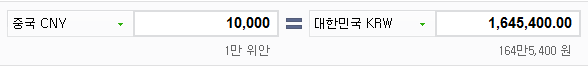 현지학기제 예상 경비
필리핀







약  500~ 600 만원 예상
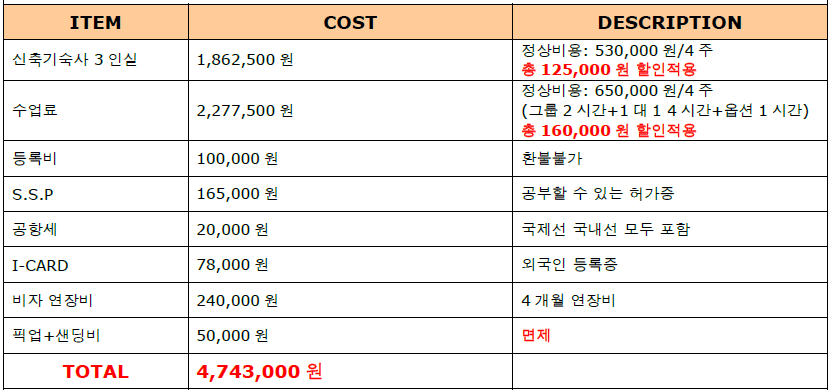 현지학기제 예상 경비
미국





약 2000만원 예상
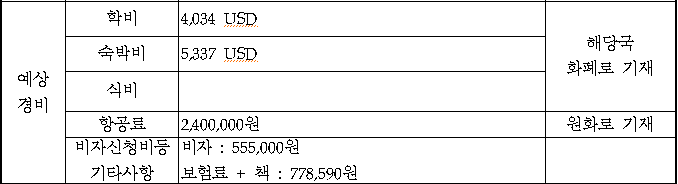 현지학기제 인턴십 비교